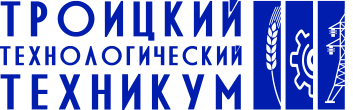 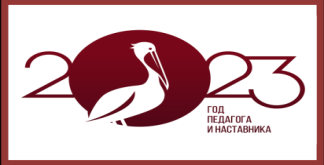 Педагогическое наставничество- перспективное направление образовательного процесса
Подготовила:  Калинина Алевтина Николаевна
Повестка семинара
Притча о важности наставничества
Наставничество как метод обучения персонала осуществляется по модели
01
Расскажи
02
Покажи
03
Сделай
Традиционные формы работы
03
01
02
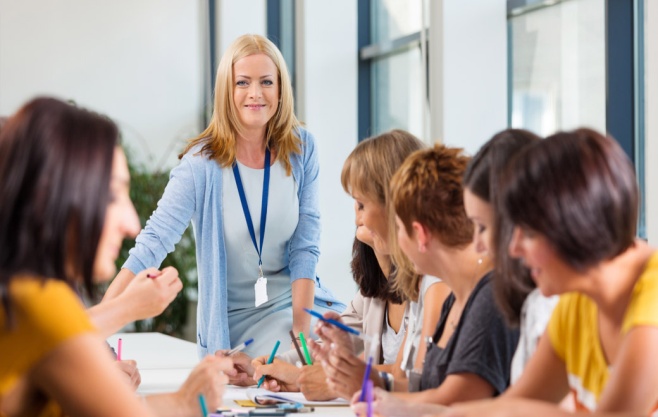 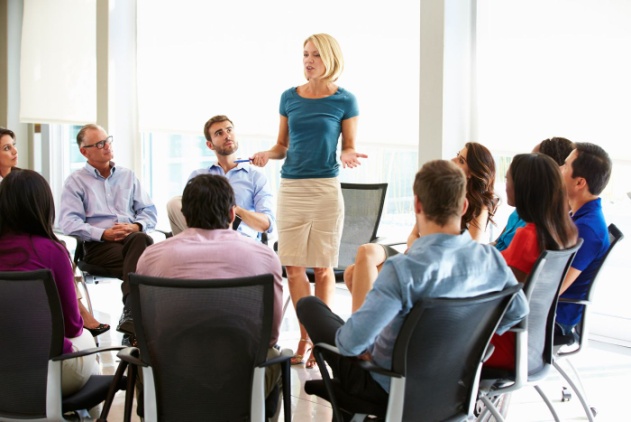 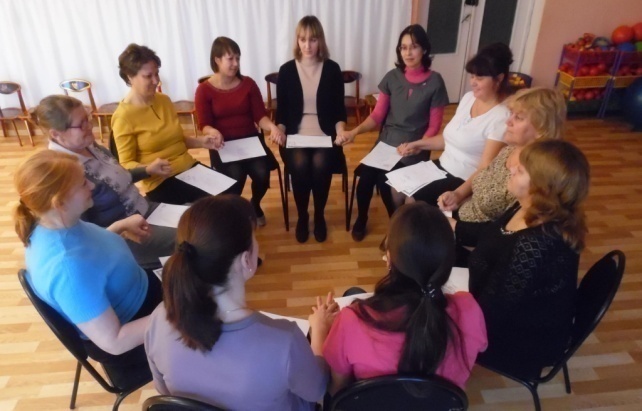 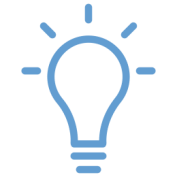 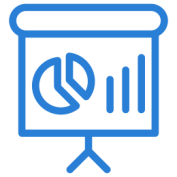 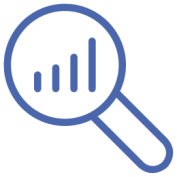 -встречи с опытными педагогами
-взаимопосещение уроков
-прохождение курсов повышения квалификации
-методические консультации
-беседы
-тренинговые занятия
-деловые игры
- Ролевые игры
-мастер-классы
- мозговой штурм
Инновационные формы работы
1
Технология сотрудничества
2
Технология открытого пространства
3
Квик-настройка
4
Коучинг
5
Кейс-метод
Наставничество как метод обучения персонала осуществляется по модели
01
Расскажи
02
Покажи
03
Сделай
Коучинг (coaching с англ. — «тренировка»)
метод обучения, в процессе которого человек, называющийся «коуч», помогает обучающемуся достичь некой жизненной  или профессиональной цели
Техники коучинга
2
1
Колесо баланса
Timeline
Важно-срочно
Раскрытие Солнца
SMART
Модель GROW
Дерево целей
Аgile методологии: метод Kanban и Scrum
Колесо жизни
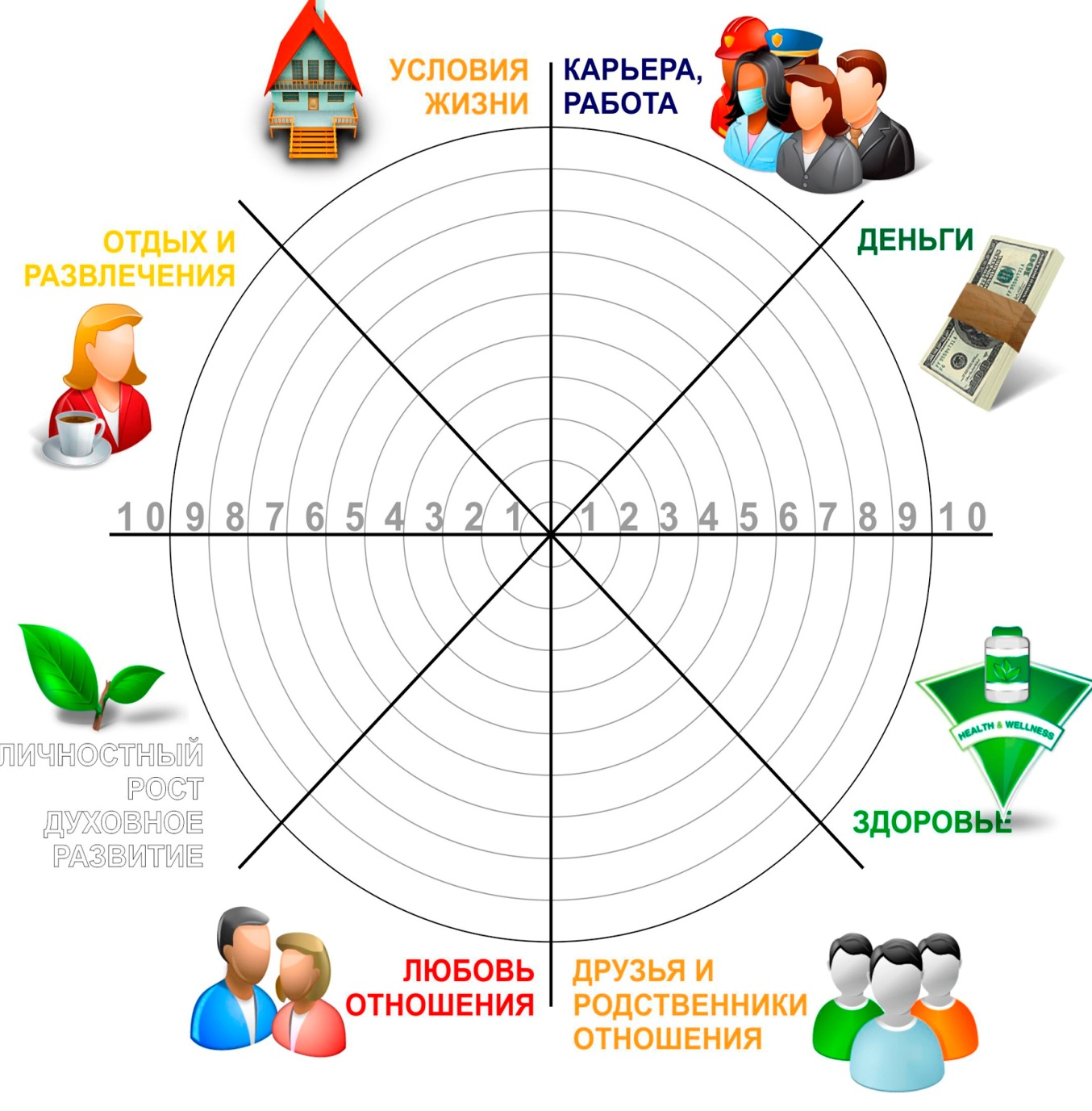 «Колесо наставнического баланса»
Нормативная база
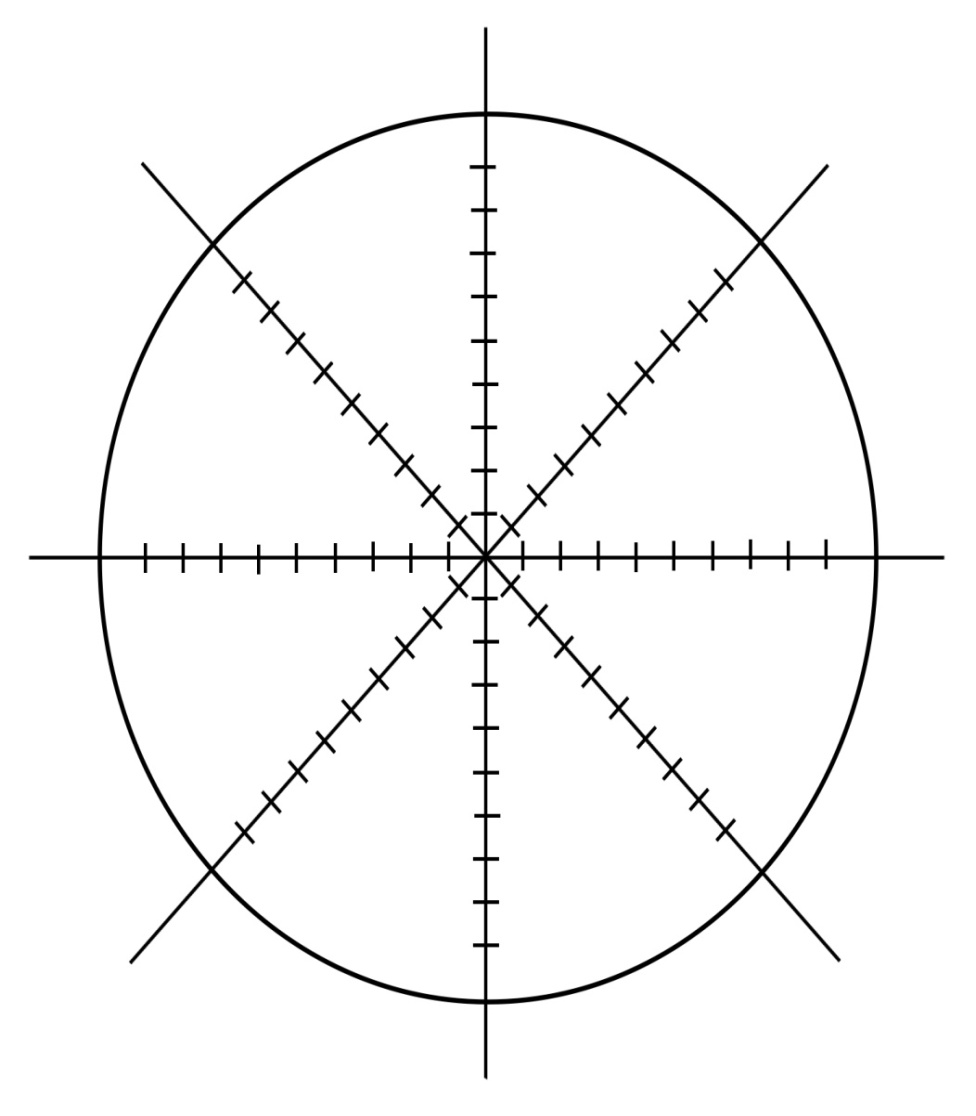 1
Методы обучения
2
Информационно-коммуникативные технологии
3
Личностный рост
4
Профессиональный рост
5
Использование передового педагогического опыта
6
Профессиональные достижения наставляемого
7
«Анализ колеса баланса»
Ровное ли у вас получилось колесо? Посмотрите, нет ли перекосов?
	Отметьте на получившемся Колесе или отдельно от него:
	- свои самые сильные сферы – сферы, которые набрали наибольшее количество баллов;
	- свои самые «проваленные» сферы– сферы, которые набрали наименьшее количество баллов.
Метод SMART: как им пользоваться для постановки целей
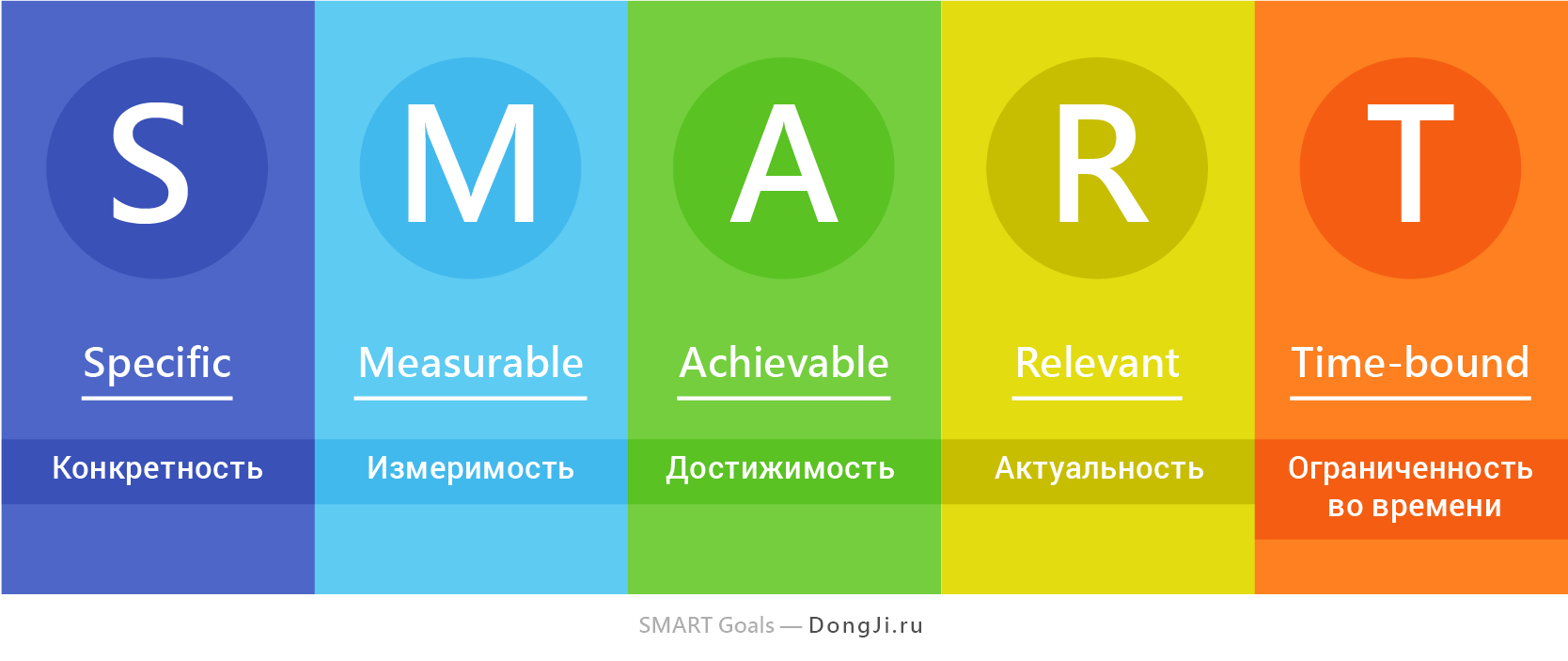 Метод SMART: как им пользоваться для постановки целей
S
M
A
R
T
Ограниченность во времени.
В какие сроки нужно достичь цель?
Достижимость.
Какие ресурсы я могу использовать?
Измеримость.
Как я пойму что цель достигнута?
Конкретность.
Что я именно хочу?
Актуальность.
Почему эта цель важна?
Написать статью на тему «Эффективное наставничество» объемом не менее 8 страниц, выполняя рекомендации методиста и изучая научную литературу.
Написать статью на тему «Эффективное наставничество» объемом не менее 8 страниц, чтобы освоить новые навыки и показать свою экспертность.
Написать статью на тему «Эффективное наставничество» объемом не менее 8 страниц
Написать статью
Написать статью на тему «Эффективное наставничество» объемом не менее 8 страниц до 25 января 2024 года.
Кадры из советских фильмов
Удачи и баланса в жизни!
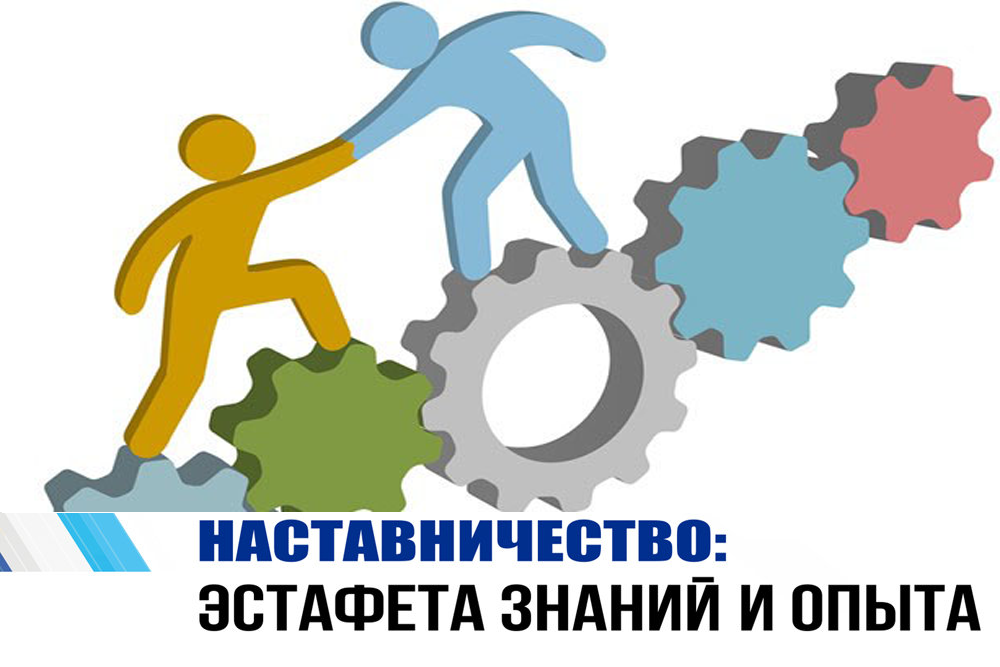 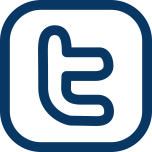 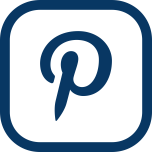 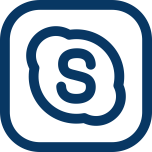 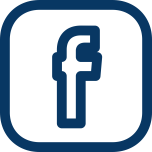